別紙様式
「スポーツ・健康まちづくり」優良自治体表彰申請書
（１）スポーツ・健康まちづくり計画
2
スポーツ・健康まちづくり計画
3
スポーツ・健康まちづくり計画
4
スポーツ・健康まちづくり計画
5
スポーツ・健康まちづくり計画
6
スポーツ・健康まちづくり計画
7
（２）スポまちセルフチェックシート
8
セルフチェックは、５つの価値全てを向上させることを目的とするものではありません。
セルフチェックにより、どの地域課題を解決したいのか明確にしていただく目的で行うものです。
スポまちセルフチェックシート
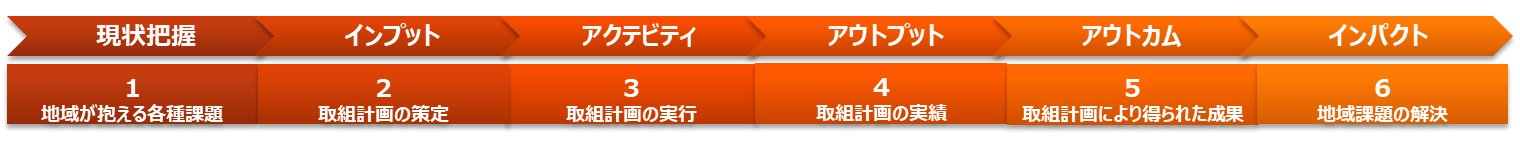 ５つの
価値
9
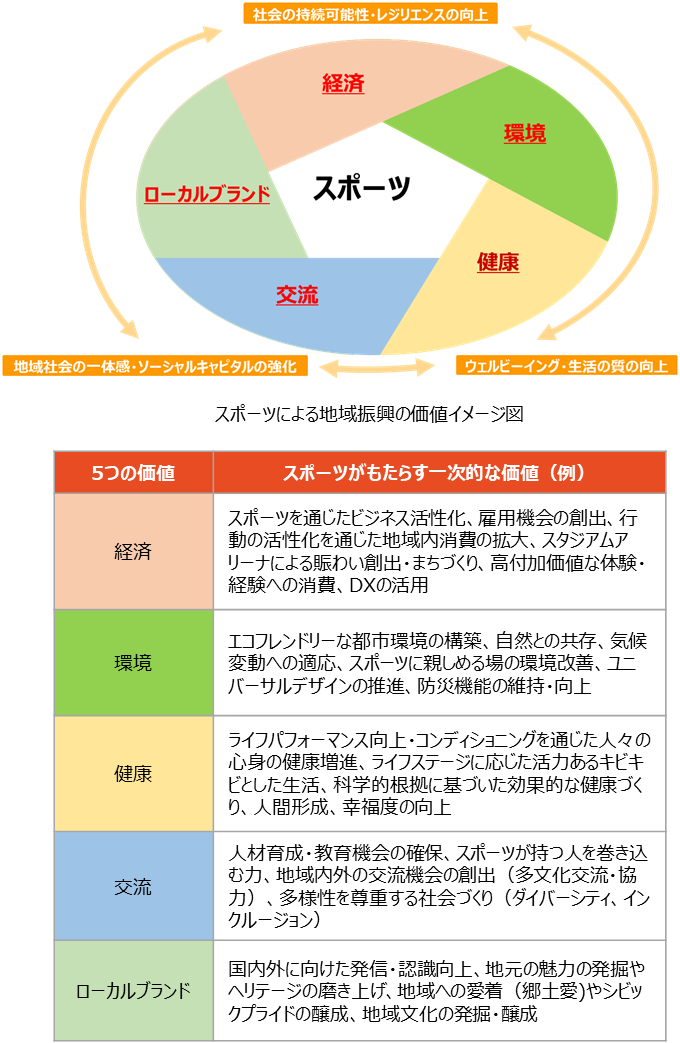 スポまちセルフチェックシート（レーダーチャート）
10
アウトプット（数値目標）
11
（３）計画概要一枚紙
12
スポまち！表彰2024
取組名称
＜目標＞
計画期間：～令和　　年　　月　　日
＜継続的な取組を確保できる体制（図）＞
＜ＰＲポイント＞
〈現状・課題＞
＜セルフチェックシート＞
〈総合的な取組内容＞
問合せ先・電話番号
【フォローアップ欄】 令和7年度以降における計画の進捗状況